Oudsten in de gemeente
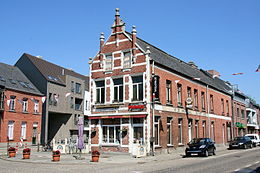 1Petr.5:1-5
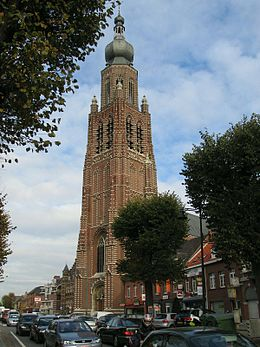 “En wanneer de Opperherder 
verschijnt, zult gij de 
onverwelkelijke krans 
der heerlijkheid verwerven”
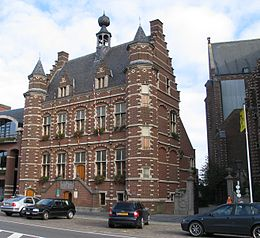 te
Hoogstraten
[Speaker Notes: Zie studie: “Oudsten”]
Kerkbestuur
Episcopaals
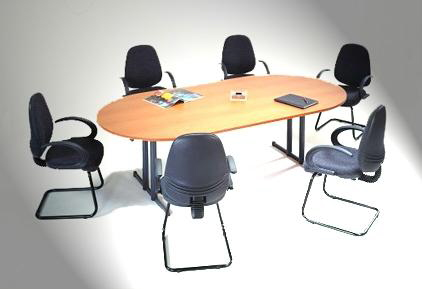 Presbyteriaans
Congregationalistisch
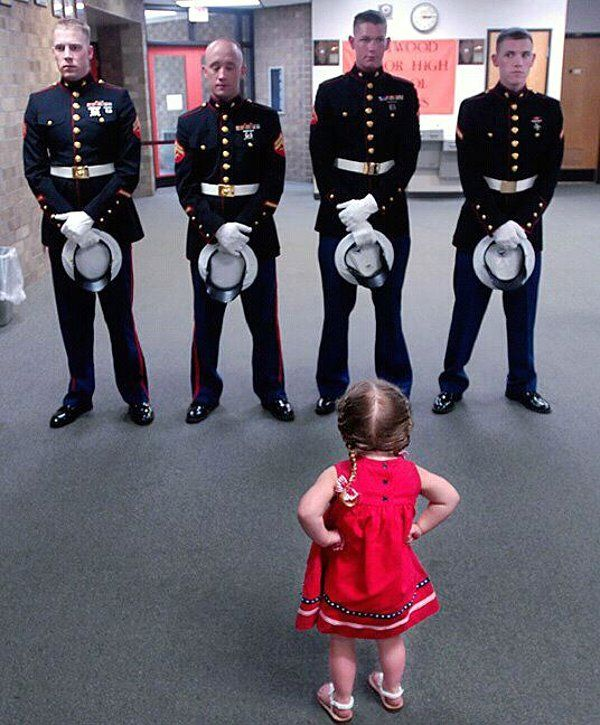 Gezag
Informeel
Bekwaamheid
Formeel
Aanstelling
Voorrang?
Samenwerken
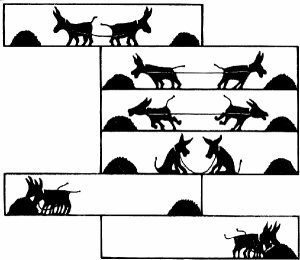 Botsing
Macht
Harmonie
Nederigheid
Openheid
Oudsten
“Daarnaast moet gij 
onder het gehele volk 
omzien naar flinke, 
godvrezende, 
betrouwbare mannen, 
die winstbejag haten, 
en hen aanstellen…”
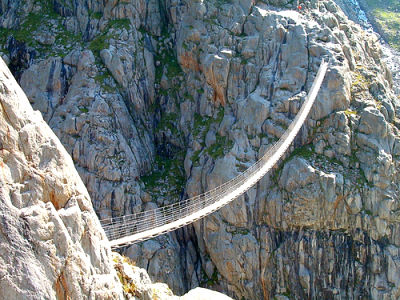 Ex.18:21
Fundamentele eigenschappen
Hoedt de kudde Gods
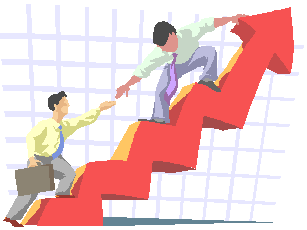 Bereidwillig
Als voorbeelden